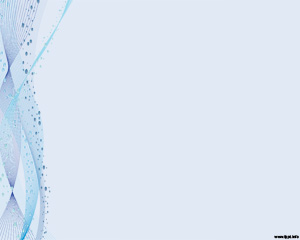 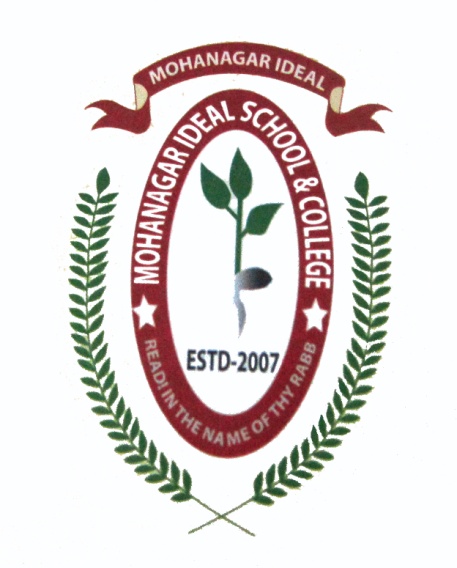 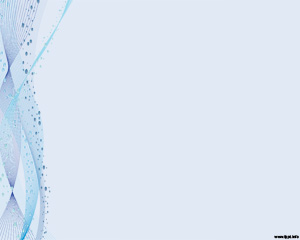 Mohanagar Ideal School and College
Online Class for Business Studies
Lesson:- 5
Accounting
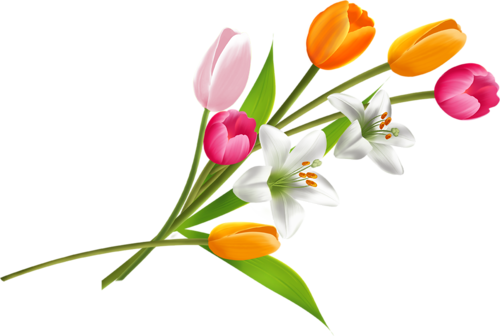 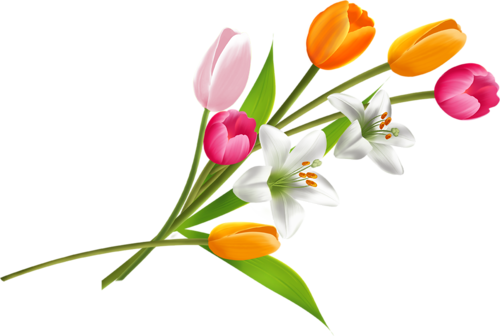 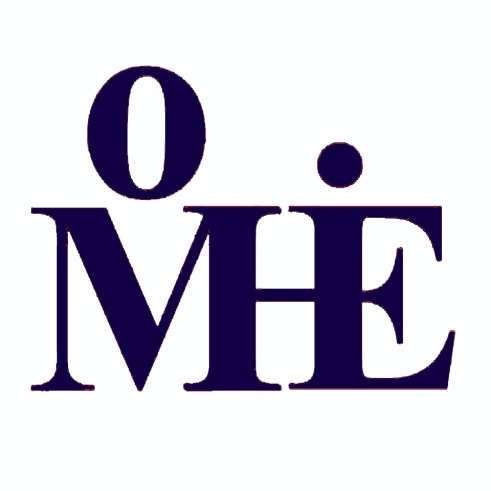 by- Monoar Hossen Chowdhury 
B.Ed (NAEM), M.B.S (Accounting), B.B.S (Honors)
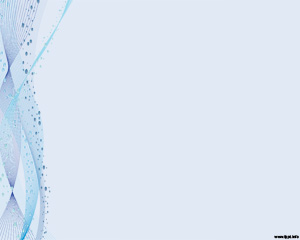 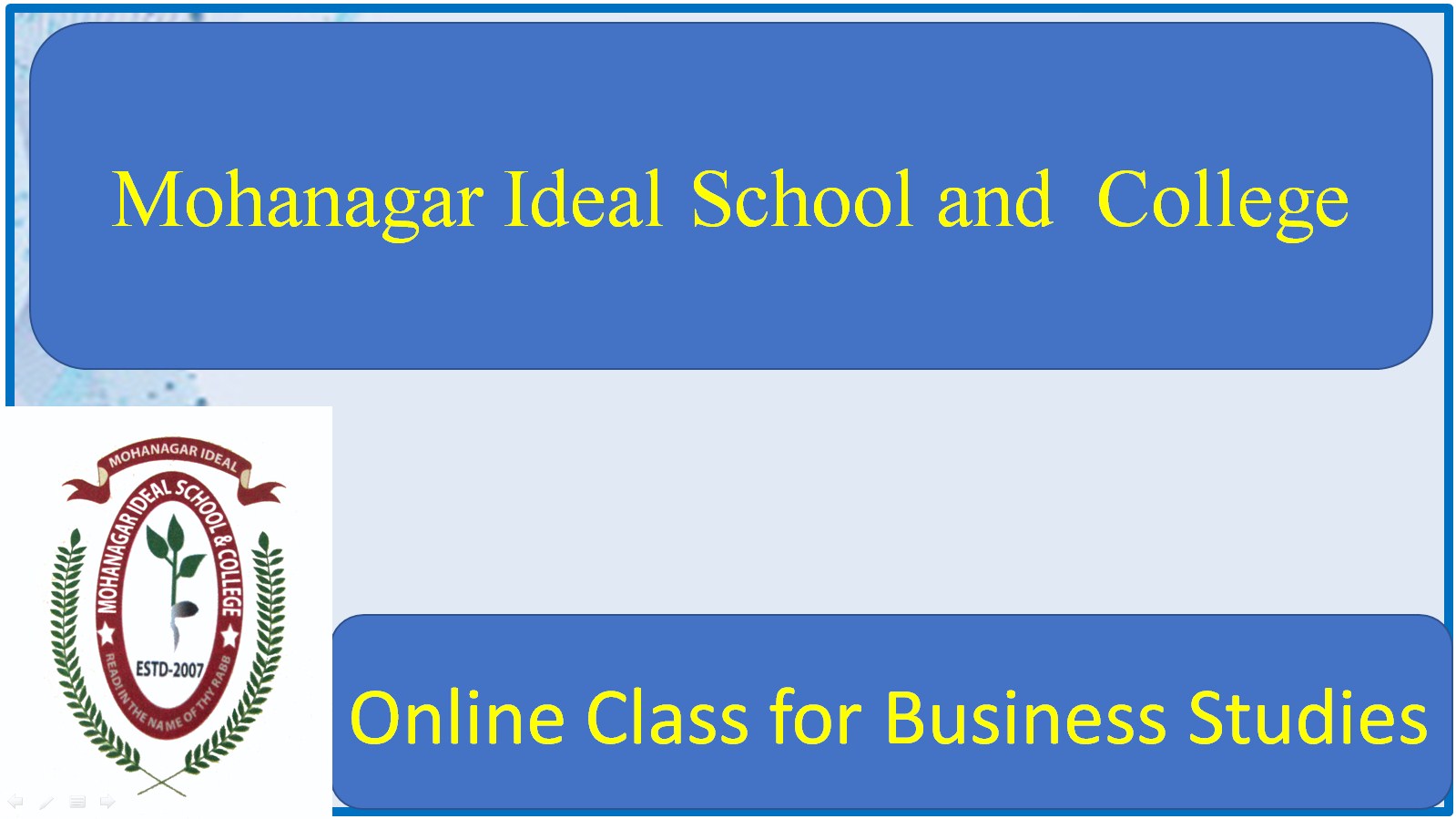 Accounting
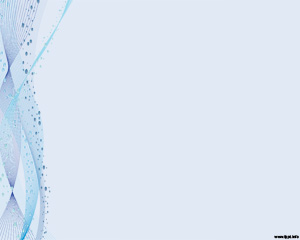 বিসমিল্লাহির রাহমানির রাহিম
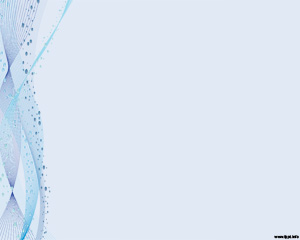 স্বাগতম
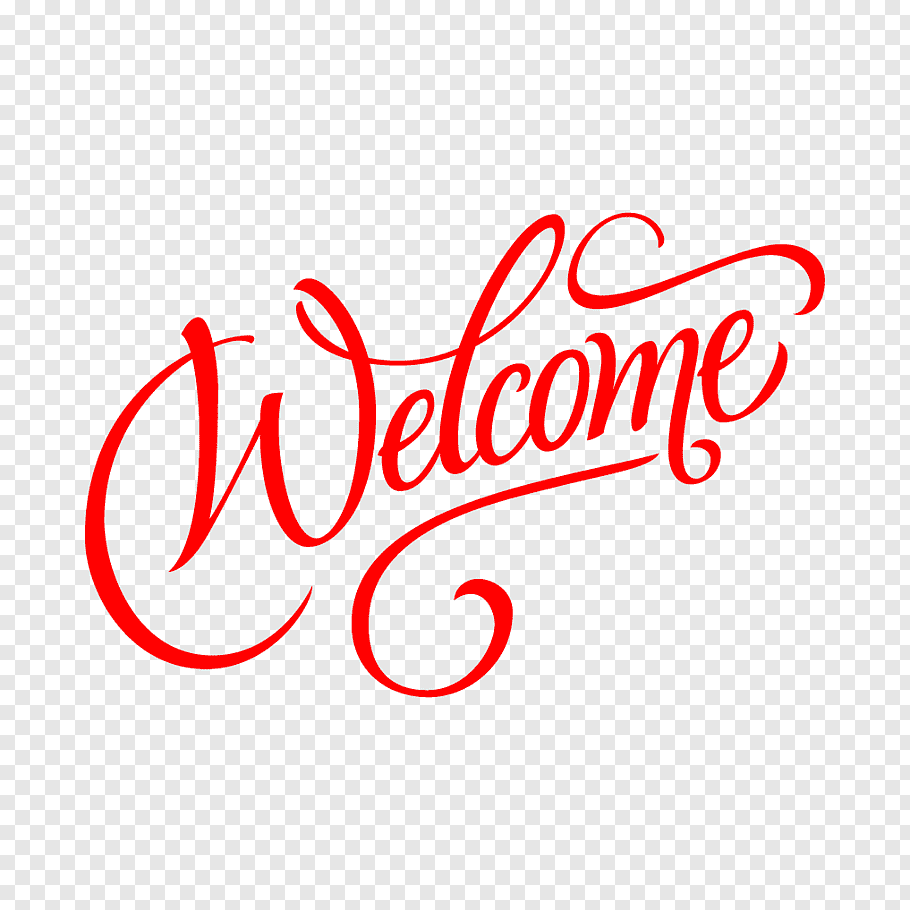 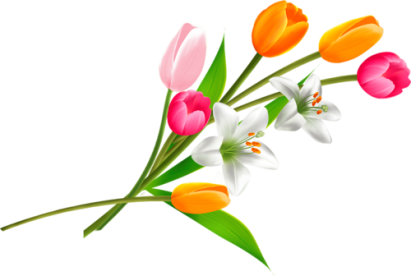 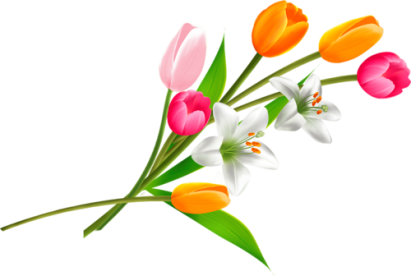 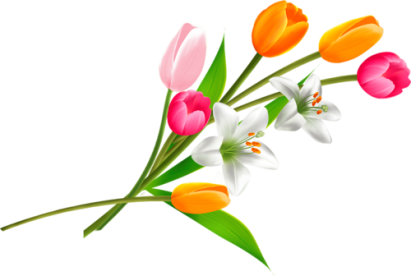 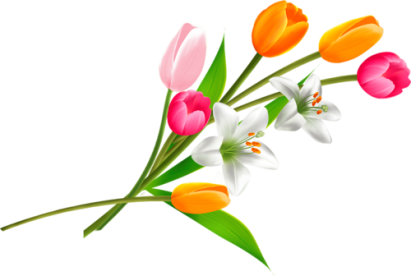 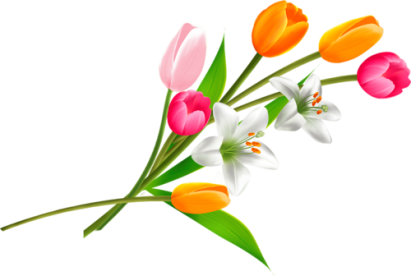 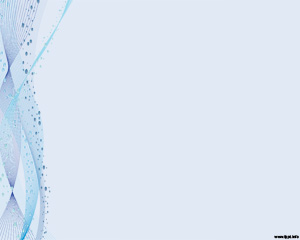 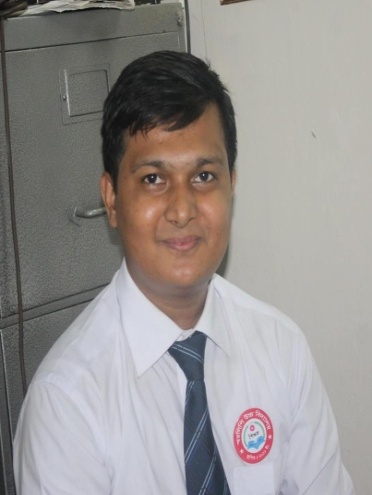 পাঠ পরিচিতি
শিক্ষক পরিচিতি
বিষয়ঃ হিসাববিজ্ঞান
শ্রেণি: ৯ম - ১০ম শ্রেণি
অধ্যায়: ০৫ম – হিসাব ( CT পরীক্ষা )
তারিখঃ 25-০২-২০২১
সময়ঃ সকাল ১১.৫০
মনোয়ার হোসেন চৌধূরী
B.Ed (NAEM), M.B.S (Accounting), B.B.S (Honors)	 
পদবীঃ সহকারি শিক্ষক (হিসাববিজ্ঞান) 
মহানগর আইড়িয়াল স্কুল অ্যান্ড কলেজ, মুগদা, ঢাকা। 
মোবাইল নং-০১৯২০০০৩৬৯১
নিচের ছবি-টি দেখ
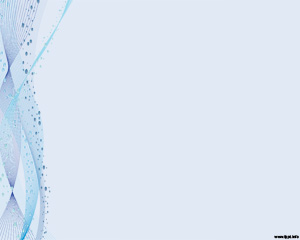 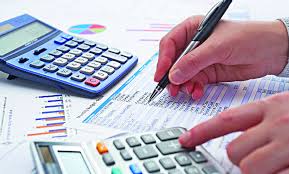 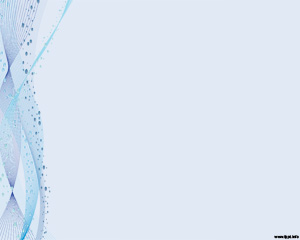 আজকের পাঠ শিরোনামঃ
হিসাব-CT পরীক্ষা
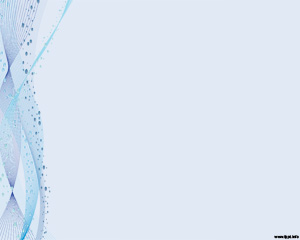 শিখনফলঃ-
এই পাঠ শেষে শিক্ষার্থীরা -
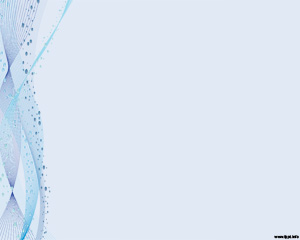 নামঃ 	রোলঃ 	শাখাঃ 	 শ্রেণিঃ

পূর্ণ মানঃ ১০		সময়ঃ২০ মিনিটঃ
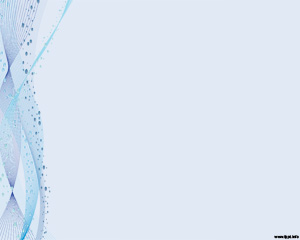 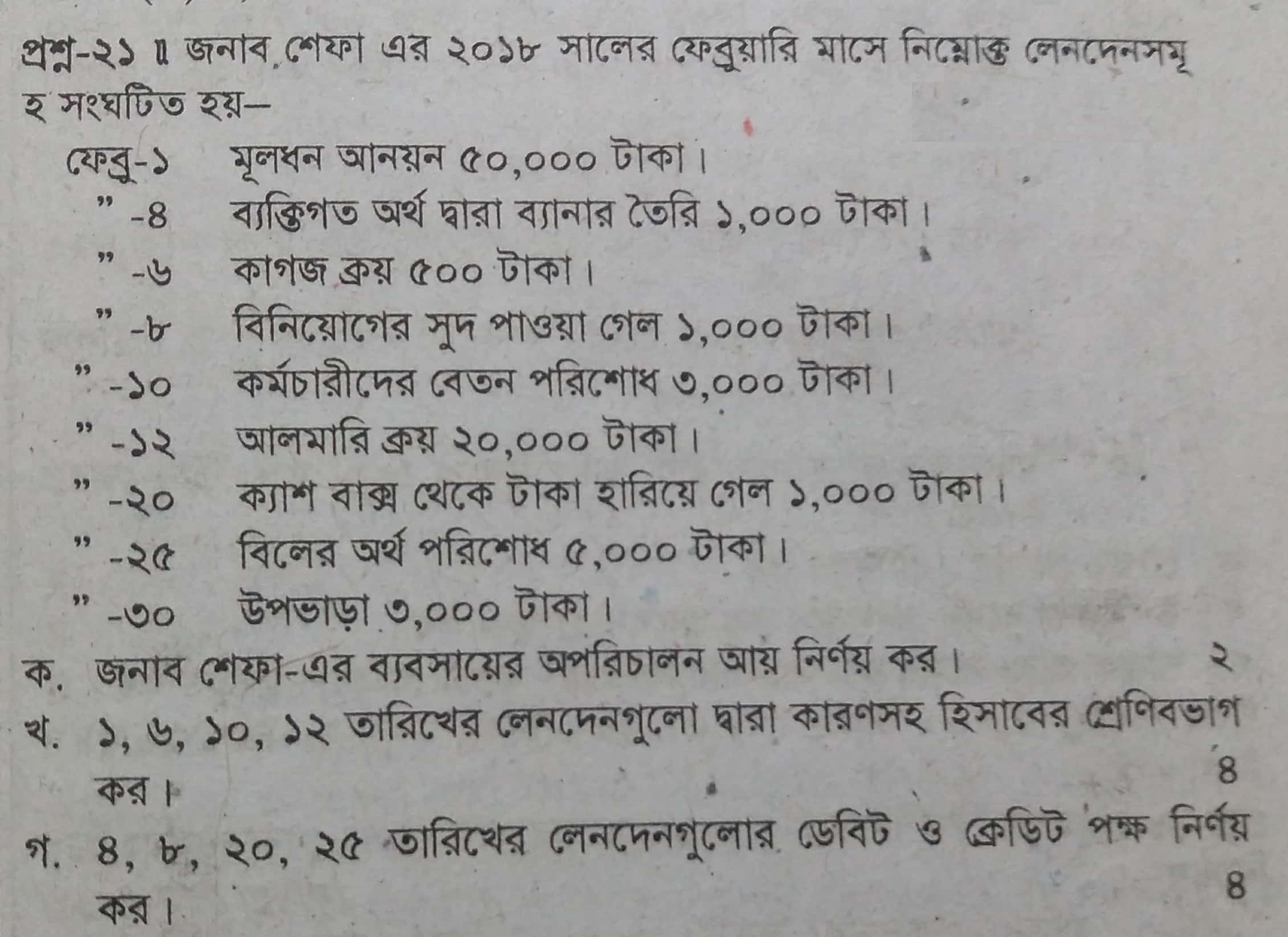 মুল্যায়ন
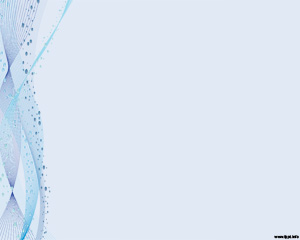 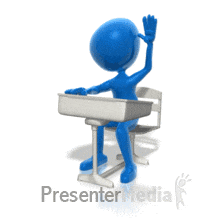 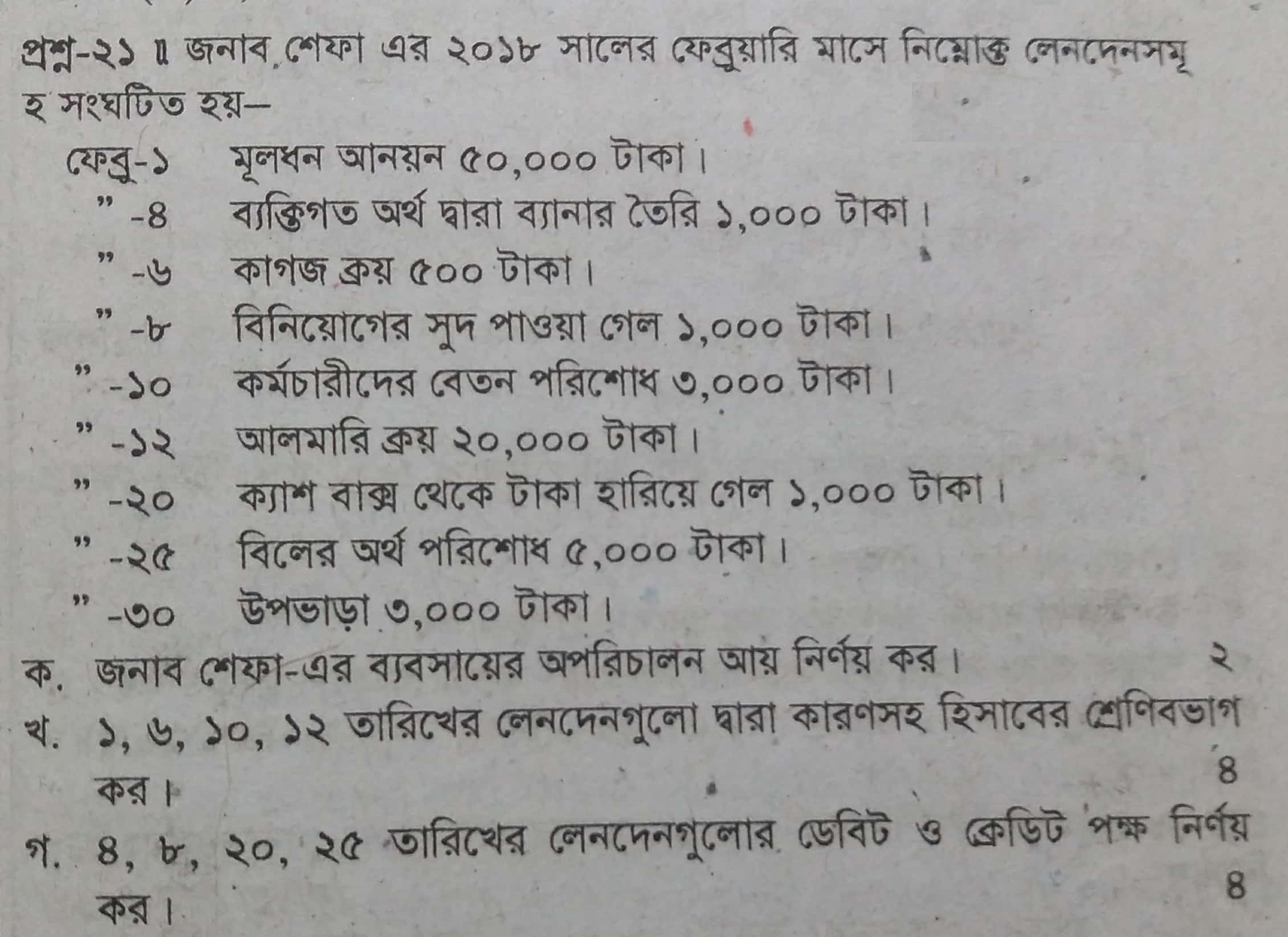 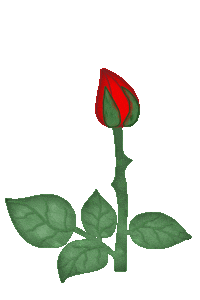 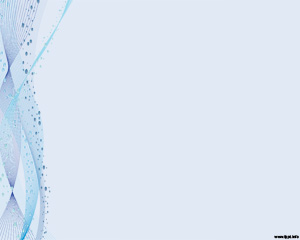 ধন্যবাদ
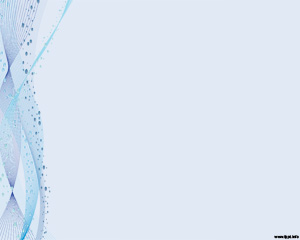 সকলের সুস্বাস্থ্য
কামনায়

আল্লাহ হাফেজ
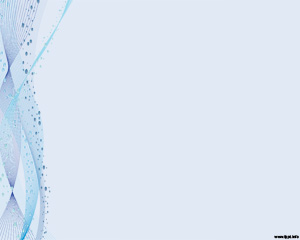 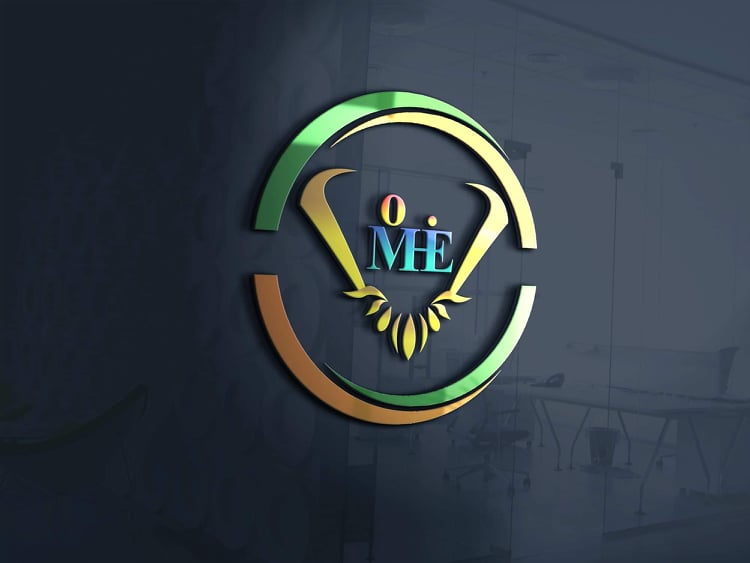 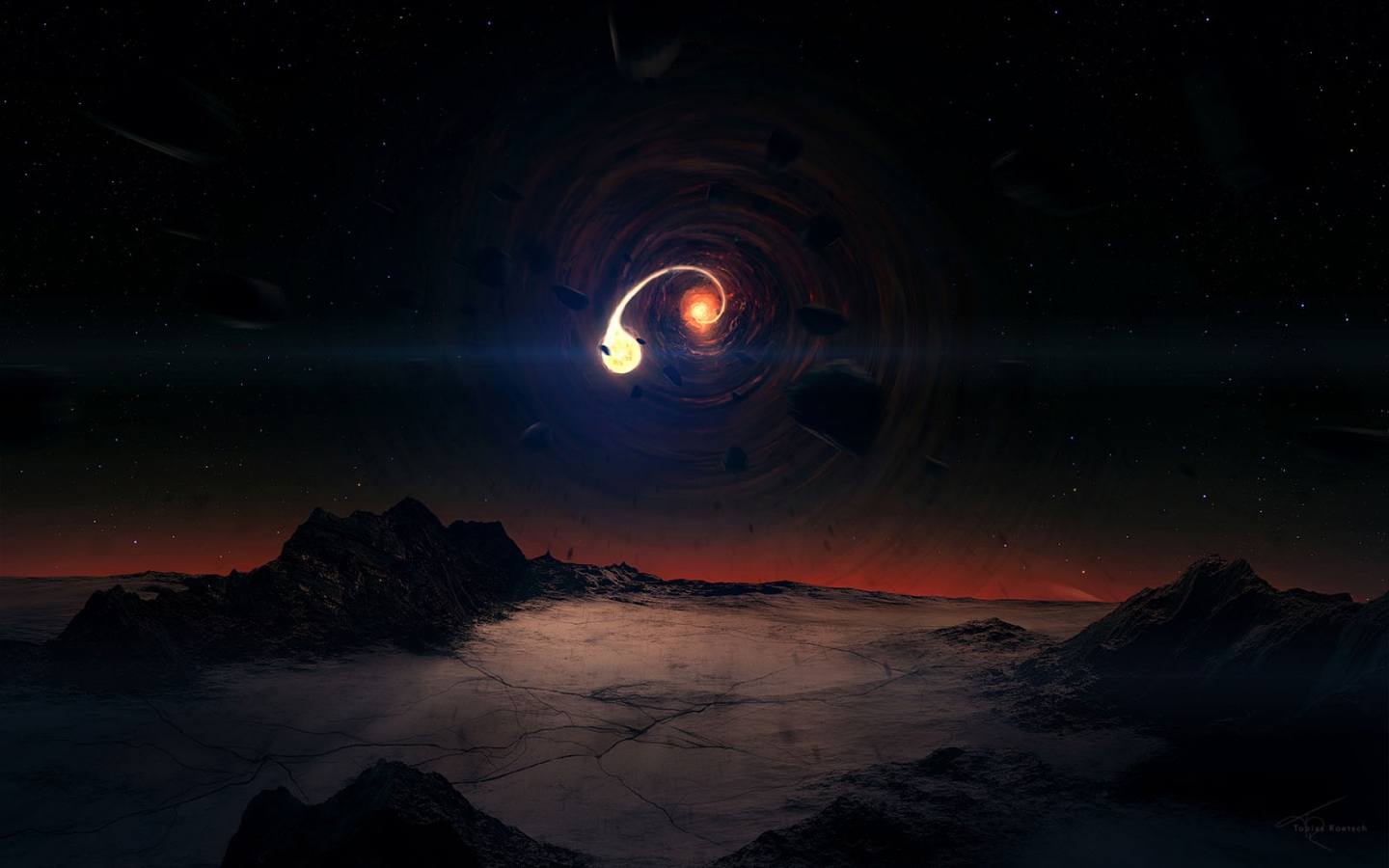 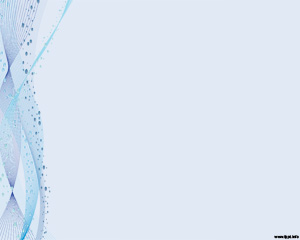 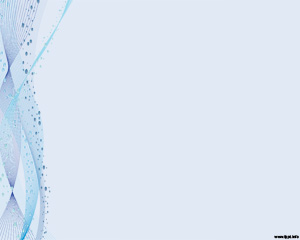 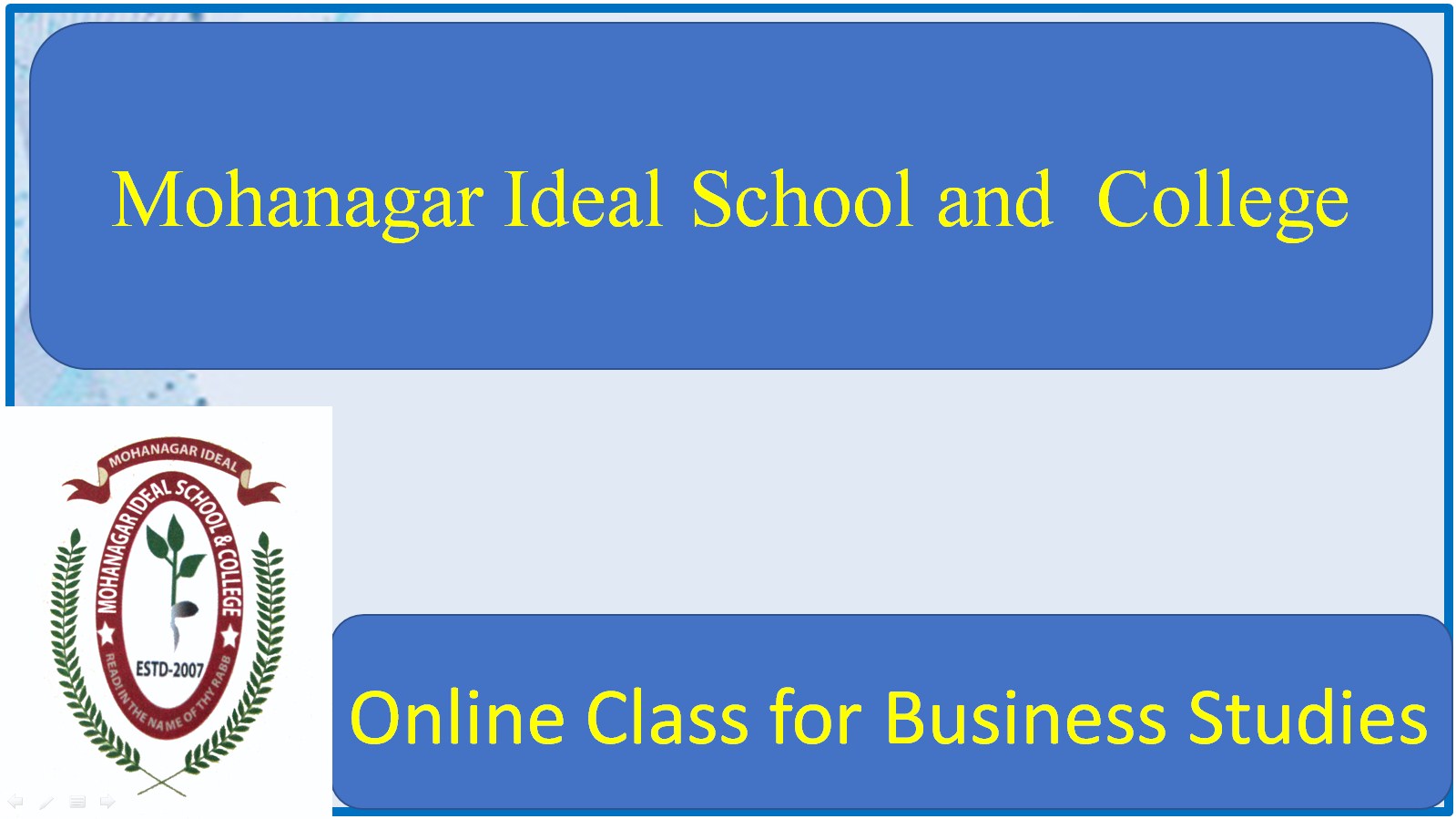 Accounting
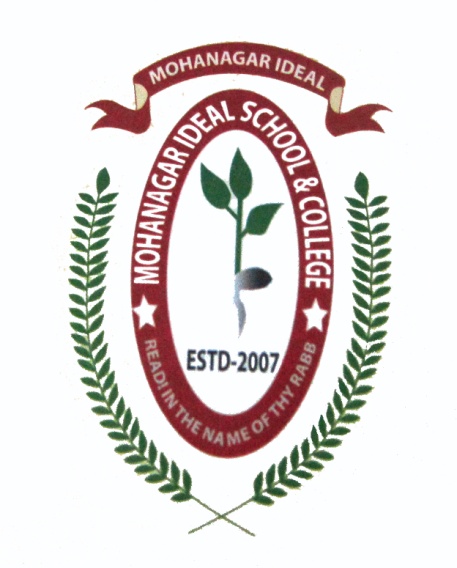 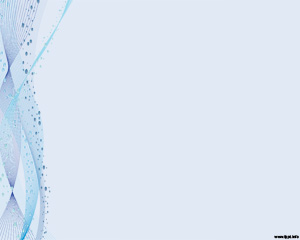 Mohanagar Ideal School and College
Online Class for Business Studies
Accounting
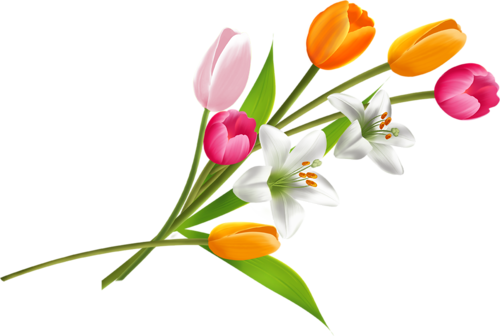 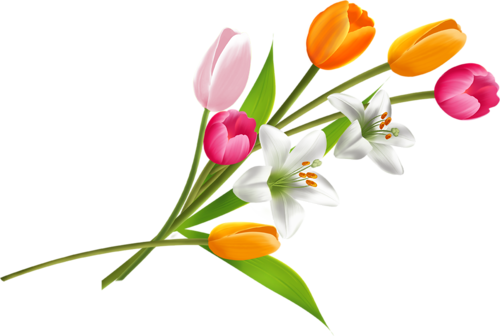 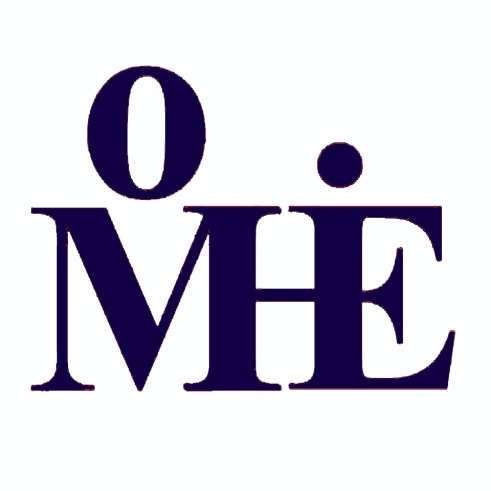 by- Monoar Hossen Chowdhury 
B.Ed (NAEM), M.B.S (Accounting), B.B.S (Honors)
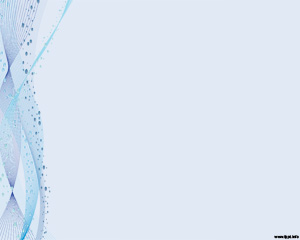 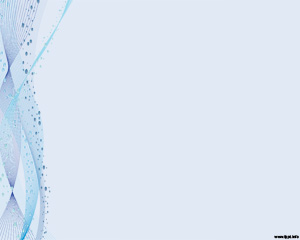